VRIJ LEZEN IN DE KLAS: heel gewoon
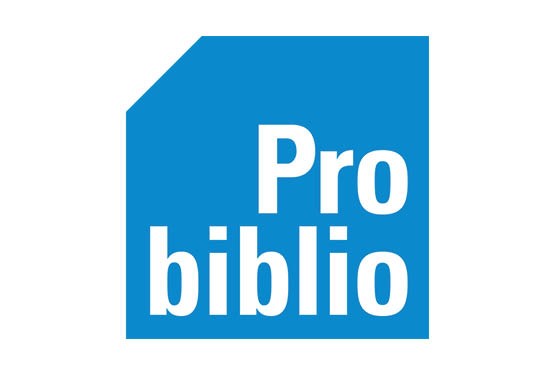 Lisa Bakker
Debora Brattinga
Fanny Zandvliet
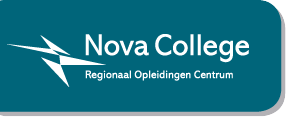 [Speaker Notes: Fanny: 
Welkom]
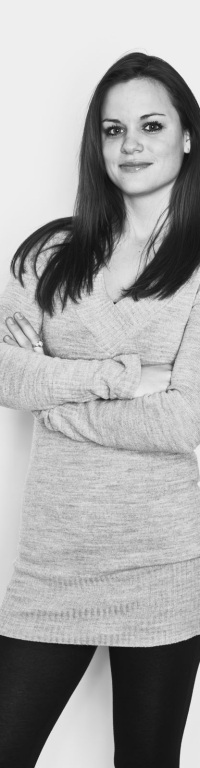 Wie is wie?
Wie zijn wij?

Wie zitten er in de zaal?

Welke vragen leven er?
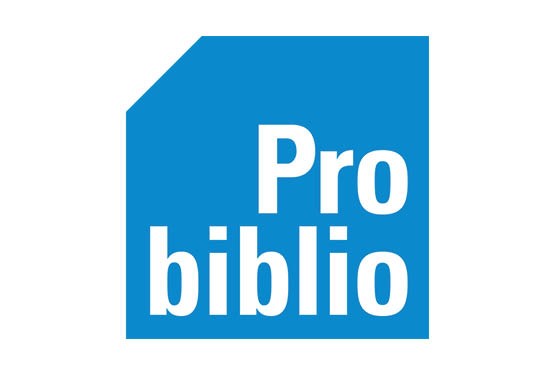 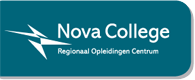 [Speaker Notes: Fanny:
Onszelf voorstellen.

Aan deelnemers vragen:
Wie werkt er bij een bibliotheek?
Wie geeft er les?
Wie werkt er op een school, maar geeft geen les?
Wie heeft zijn/haar vinger nog niet opgestoken? Wat is jouw functie?

Vragen op flap schrijven en direct ordenen. Aangeven als bepaalde vragen niet tijdens deze bijeenkomst zullen worden beantwoord. 
Men mag ook tijdens de presentatie korte vragen stellen.]
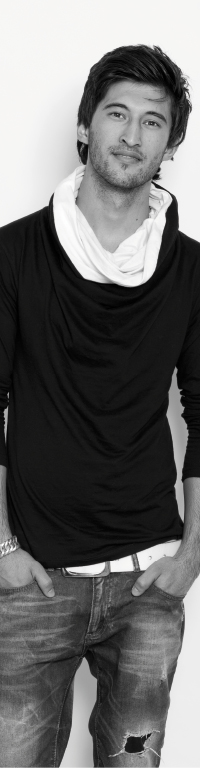 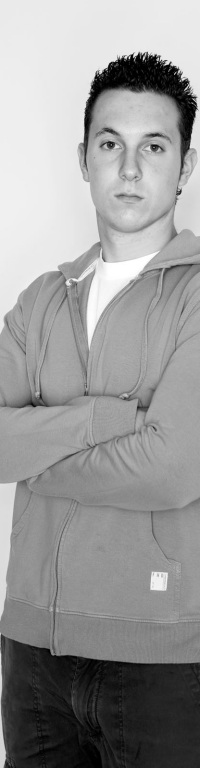 Wat is het programma?
Waarom zijn wij dit project gestart?
Wat was er al?
Hoe hebben we het aangepakt?
Welke stappen hebben we gezet?
Wat houdt het project concreet in?
Welke activiteiten bieden we aan?
Wat zetten we in?
Wat zijn onze ervaringen?
Wat zijn onze succesfactoren?
Wat gaan we nog doen?
Hoe gaan jullie het aanpakken?
Vragen?
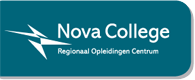 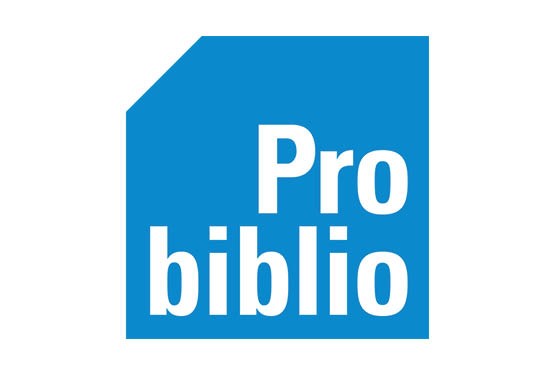 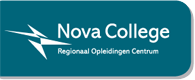 [Speaker Notes: Fanny]
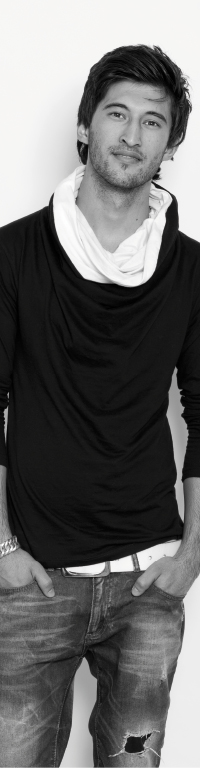 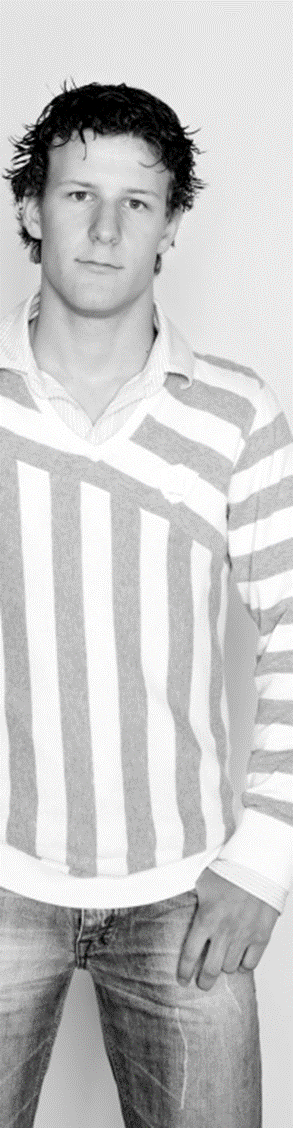 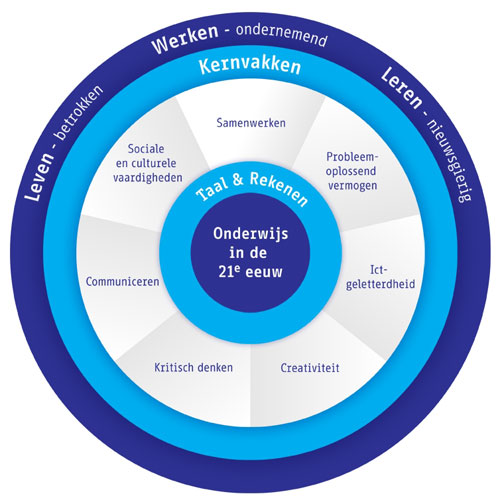 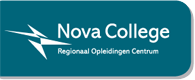 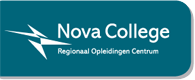 4
Studiecentrum
[Speaker Notes: Fanny:
Even iets over het taal- en rekenbeleid bij het Nova College.]
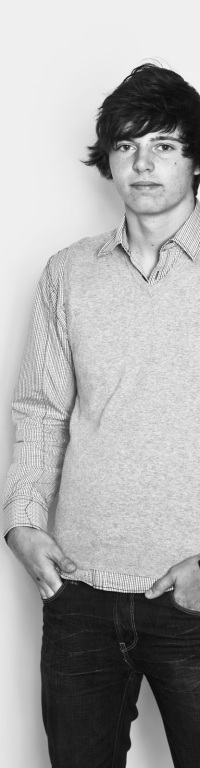 Onze missie
Studenten opleiden 
en begeleiden in hun groei 
tot mens, burger en beroepsbeoefenaar
in een snel veranderende wereld.

En hen daarbij ondersteunen in het leren van taal-, reken- en studievaardigheden.


‘Bij het Nova groei je als mens.'
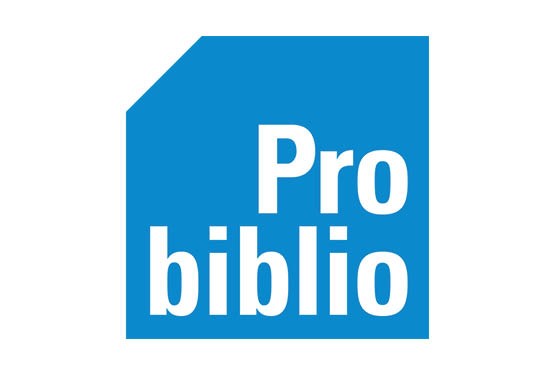 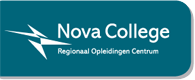 [Speaker Notes: Fanny]
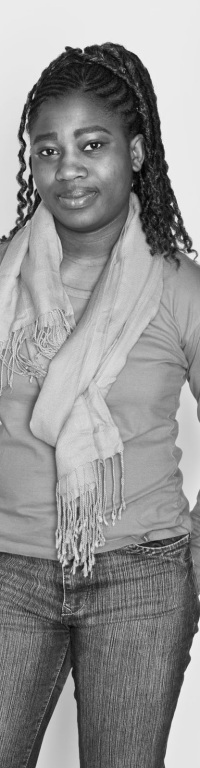 Drieslag bij het Nova College
Taal- en rekengericht vakonderwijs
in opleiding en bpv
Taal- en reken-
ondersteuning
in Studiecentrum
Taal- en rekenlessen
in opleiding
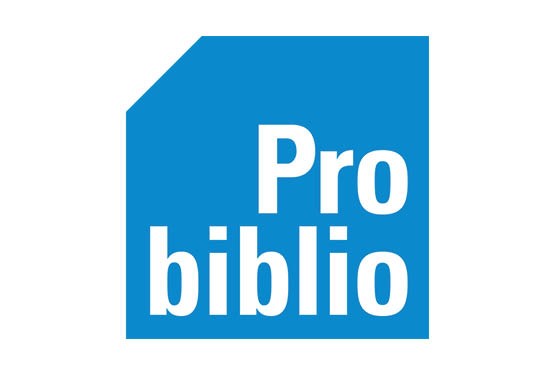 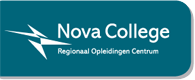 [Speaker Notes: Fanny]
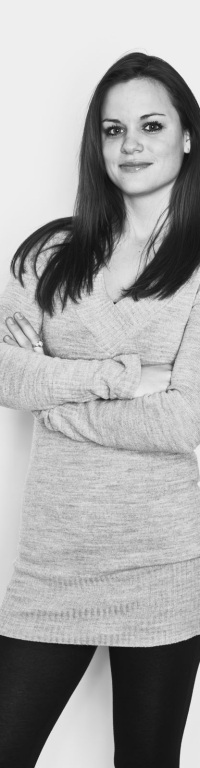 Waarom zijn wij dit project gestart?
Studenten in aanraking brengen met boeken en laten ervaren dat lezen leuk kan zijn.

Leesvaardigheid en daarmee taalontwikkeling en persoonlijke ontwikkeling stimuleren. 

Docenten aanmoedigen, ondersteunen en faciliteren om het vrij lezen een plaats binnen het lesprogramma te (kunnen) geven.
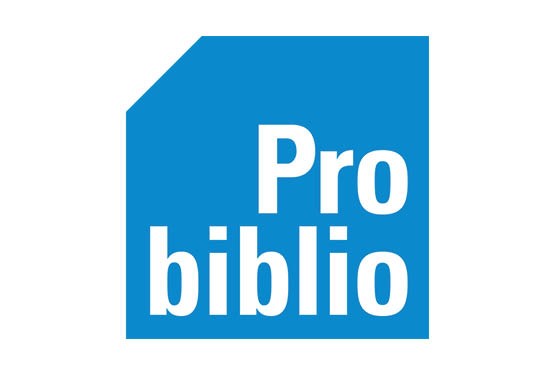 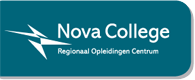 [Speaker Notes: Fanny]
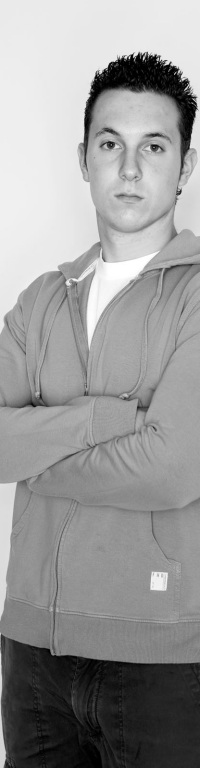 Leesmotivatie als basis
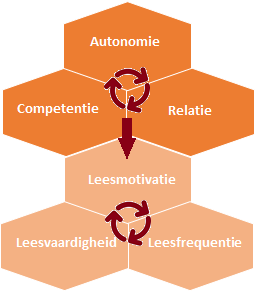 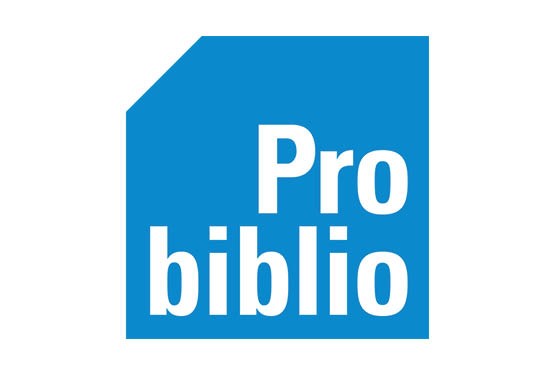 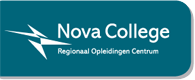 [Speaker Notes: Lisa]
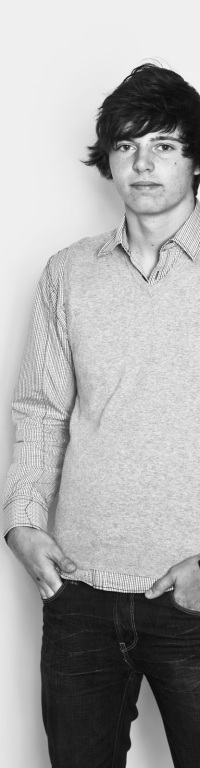 Wat? Heb je nodig voor leesmotivatie?
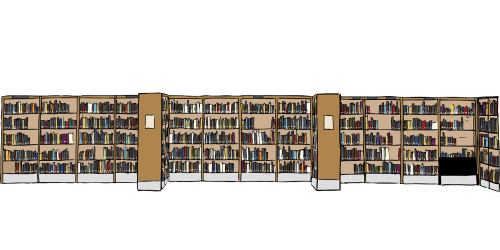 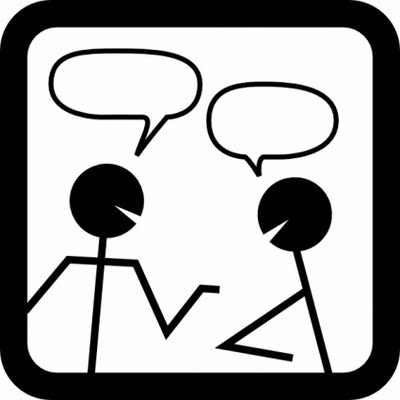 Collectie
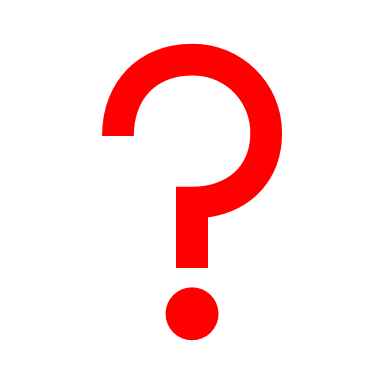 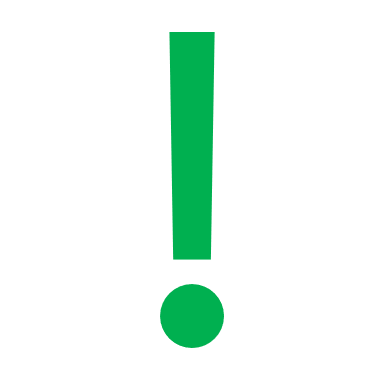 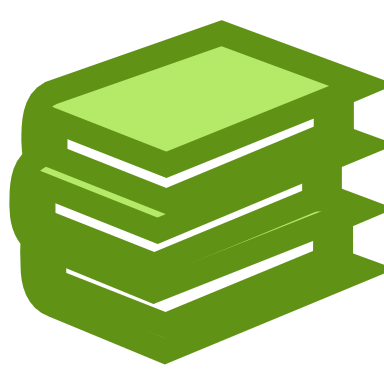 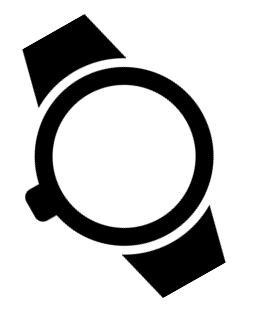 + het geschikte boek
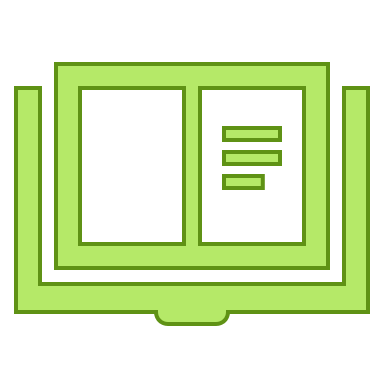 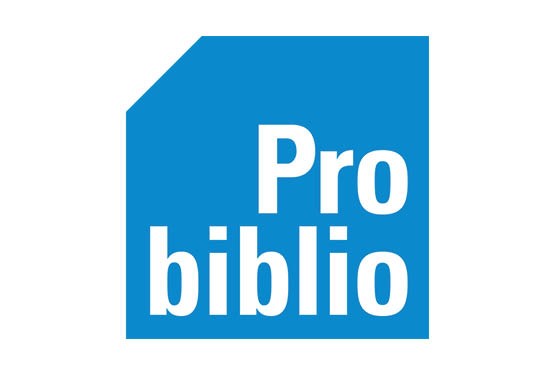 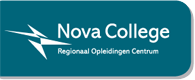 + leestijd
[Speaker Notes: Lisa]
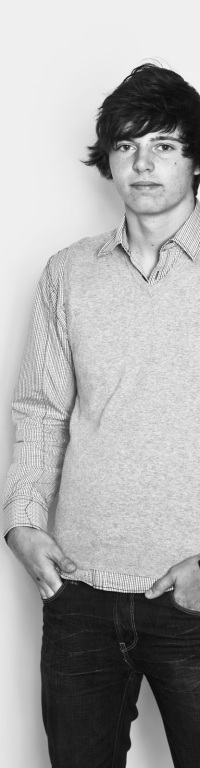 Hoe? Samenwerking tussen school en bibliotheek
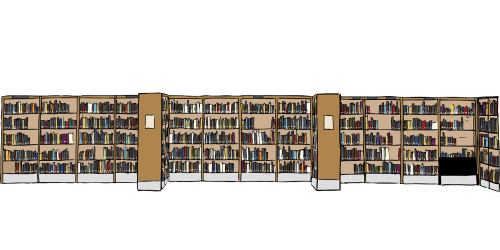 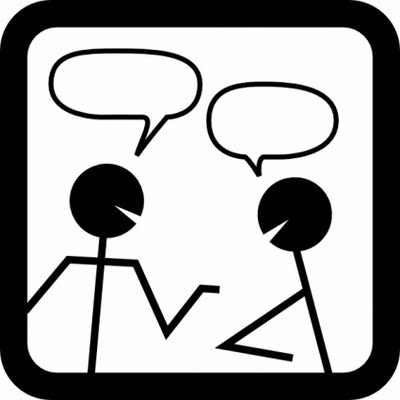 Collectie
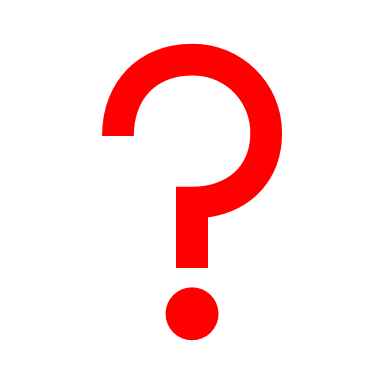 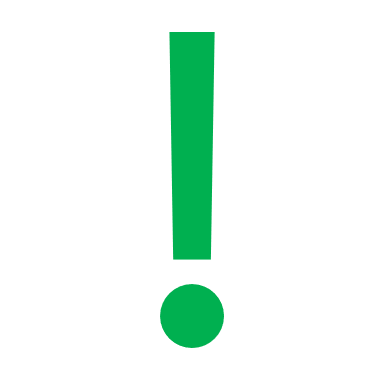 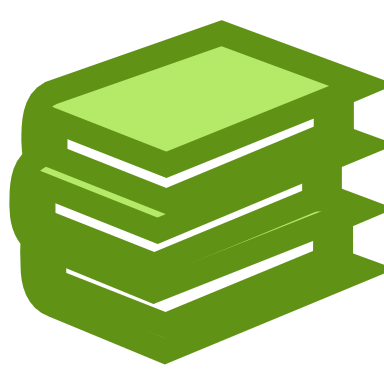 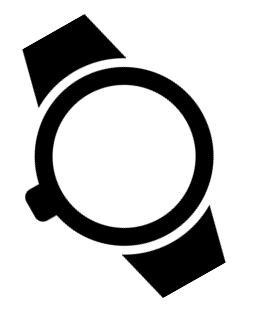 + het geschikte boek
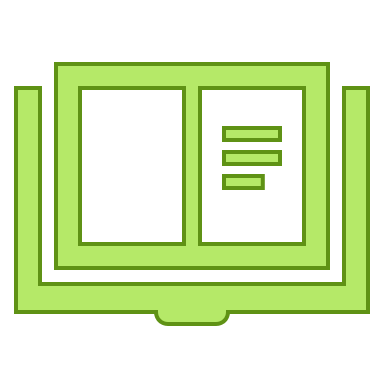 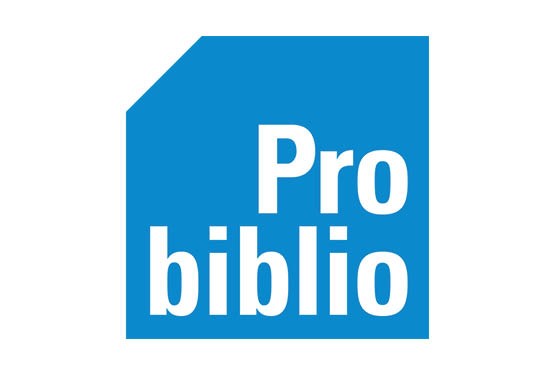 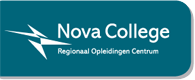 + leestijd
[Speaker Notes: Lisa]
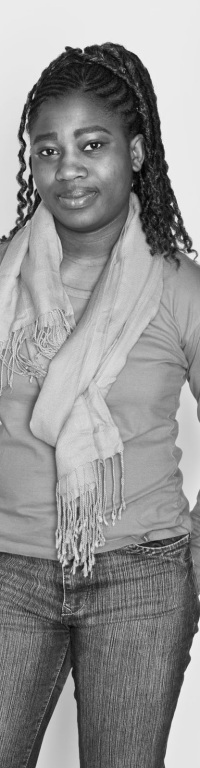 Hoe?  Samenwerking tussen school en bibliotheek
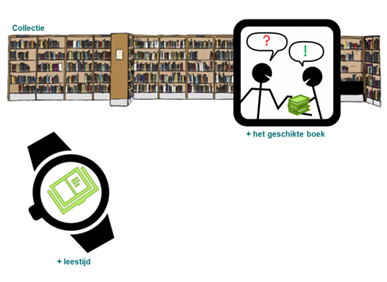 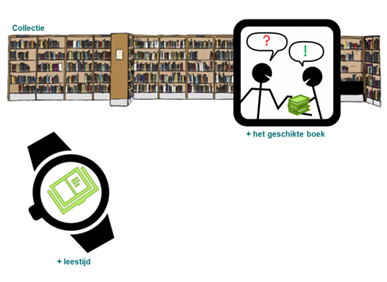 Locatie Haarlem en
 Bibliotheek Zuid-Kennemerland
Locatie Beverwijk en 
Bibliotheek IJmond-Noord
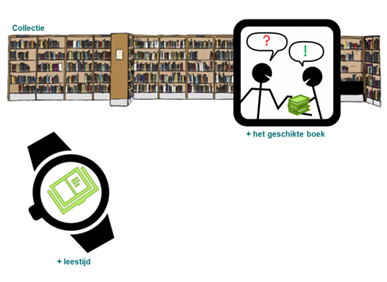 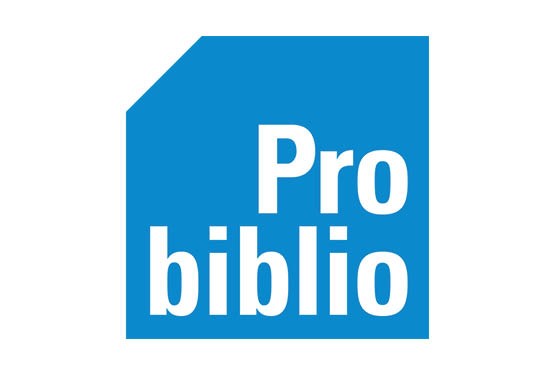 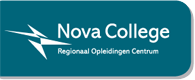 Locatie Hoofddorp en
Bibliotheek Haarlemmermeer
[Speaker Notes: Lisa]
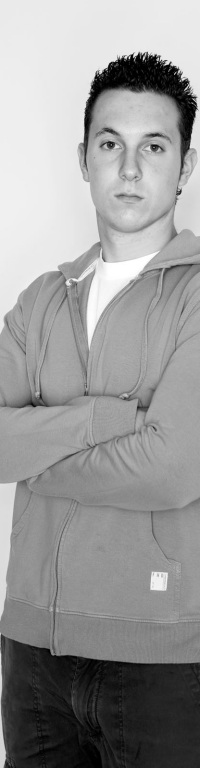 Wat was er al?
Enthousiaste docenten Nederlands
Initiatieven tot eigen verzamelingen:
boekenkarren
boekenkasten
boekentassen
Of eigen boeken laten meenemen
Initiatieven tot contact met bibliotheek
Bibliotheekpassen op één locatie
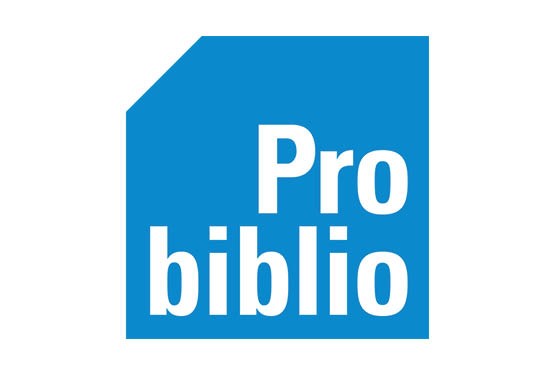 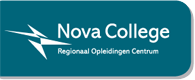 [Speaker Notes: Debora]
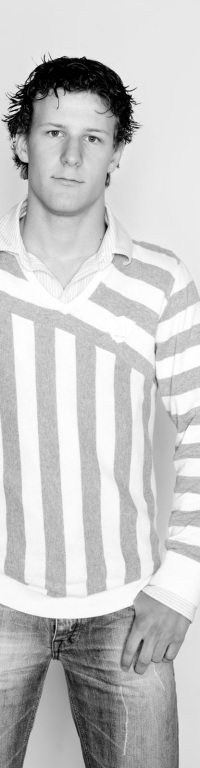 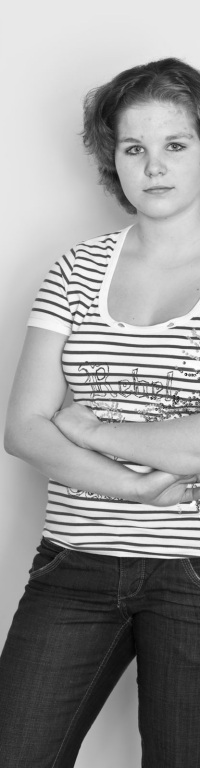 Hoe hebben we het aangepakt?
Ons motto: Stap voor stap
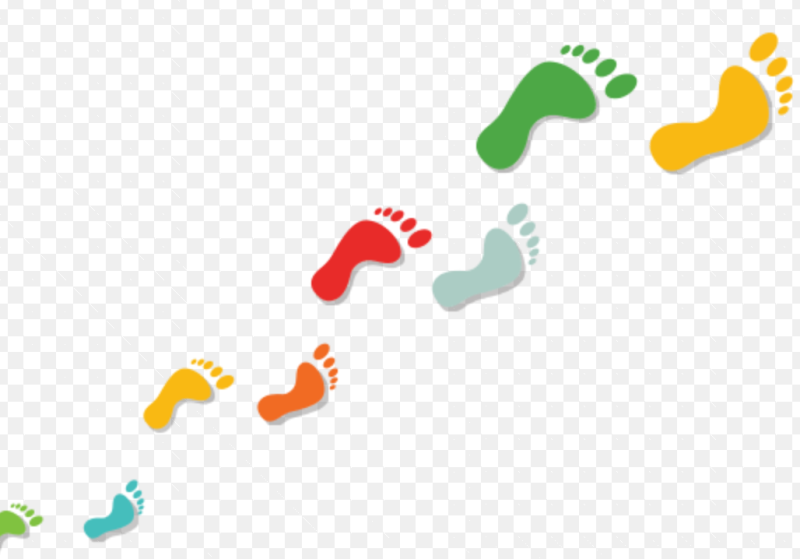 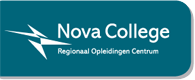 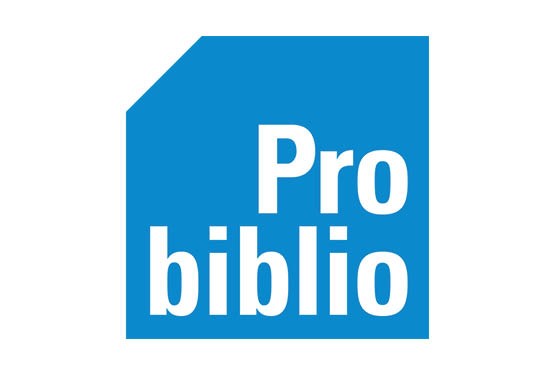 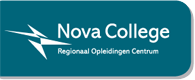 [Speaker Notes: Debora]
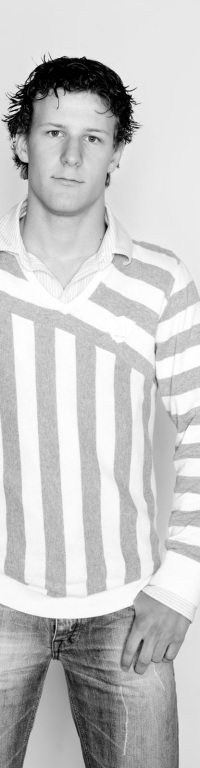 Welke stappen hebben we gezet?
Contact met bibliotheek in regio Haarlem
Plan met bibliotheek gemaakt (incl. subsidieaanvraag)
Bijeenkomst met enkele taaldocenten/-coaches over noodzaak en mogelijke acties
Pilot in regio Haarlem met drie docenten 
Workshop voor docenten 
Contact met bibliotheken in andere regio’s en Probiblio
Evaluatie van pilot 
Plan met drie bibliotheken gemaakt (incl. subsidieaanvraag)
Uitvoering in drie regio’s met 16 docenten
PR-plan
Start deelname aan De Weddenschap
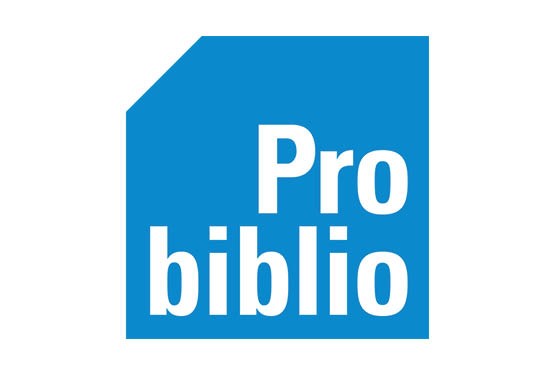 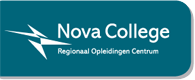 [Speaker Notes: Debora]
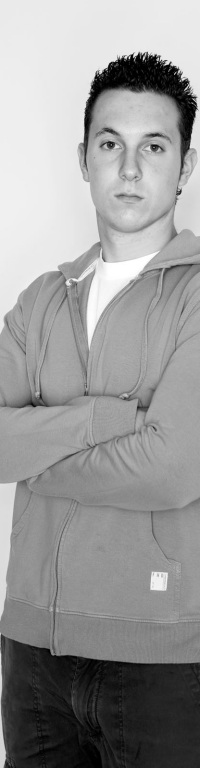 Wat houdt het project concreet in?
Vrij lezen in de les: 
een-/tweemaal per week 
gedurende 15-30 min. in de les 
een zelfgekozen boek lezen
            (onderwijsassistent brengt/haalt boekenkar, docent leest ook)
Activiteiten in de les door de leesconsulent of gastdocent
Workshops Leesbevordering voor de docenten
Collectie opbouwen op meerdere locaties
Monitor invullen (onderdeel van het landelijk project)
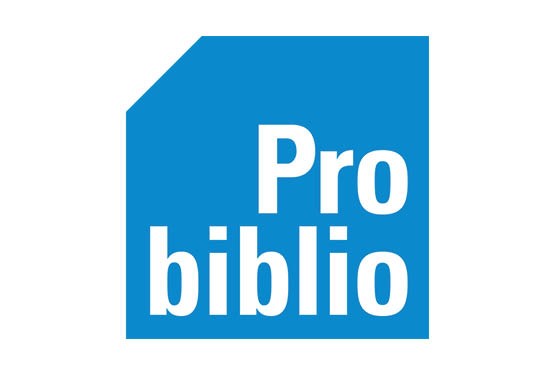 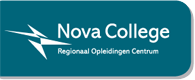 [Speaker Notes: Debora]
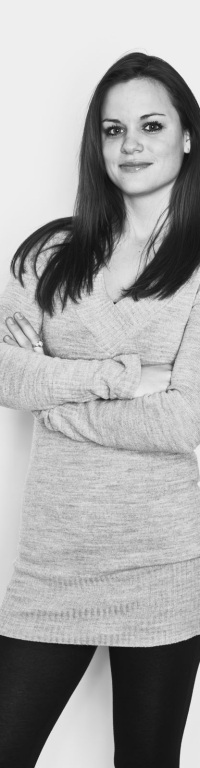 Welke activiteiten bieden we aan?
Introductieles incl. boekenspeeddate
Creatief schrijven a.d.h.v. een foto
Gedicht lezen en bespreken
Introductie van nieuwe boeken
Bibliotheekbezoek en vlog of boekenpitch maken
Workshop Bloggen
Workshop Spoken word
Workshop Een strip tekenen
Schrijversbezoek
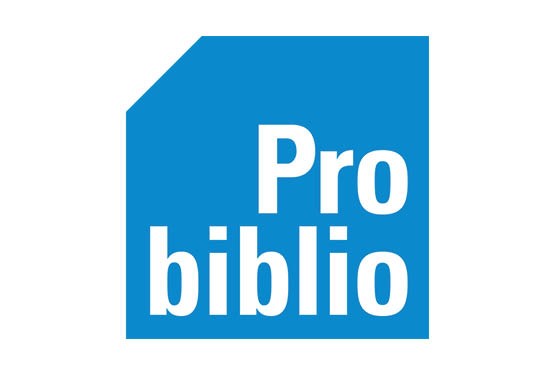 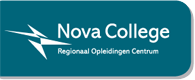 [Speaker Notes: Fanny]
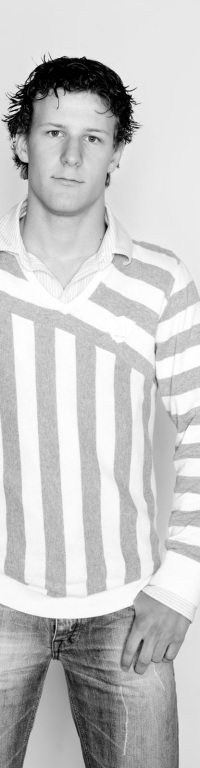 Wat zetten we in?
Materialen:
Nieuwe boeken (door bibliotheek geselecteerd)
Tweedehands boeken (door school verzameld)
Catalogus en uitleensysteem (door school opgezet)
Boekenkarren
Boekenkasten
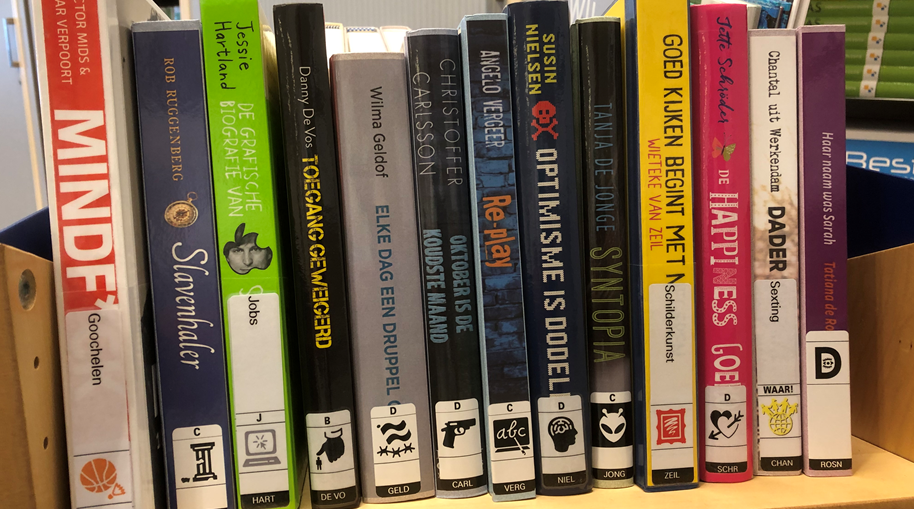 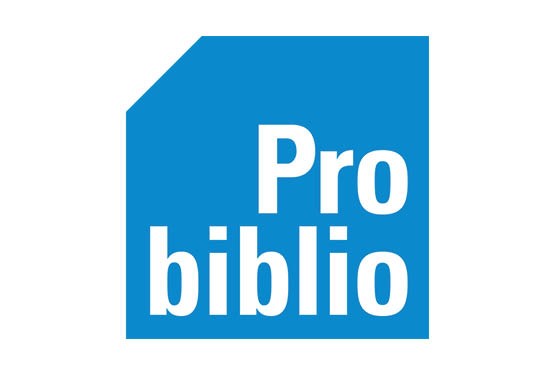 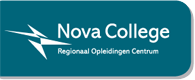 [Speaker Notes: Debora]
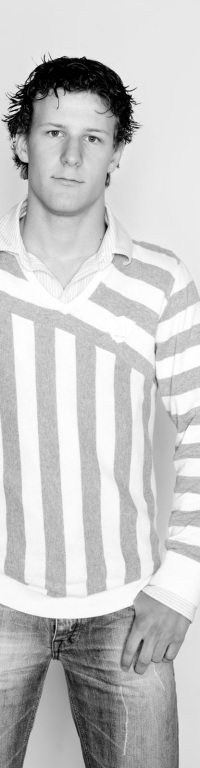 Wat zetten we in?
Personeel:
Taaldocenten 
Onderwijsassistenten
Coördinator 
    Studiecentrum
Leesconsulenten
    van bibliotheken
Gastdocenten
Manager/projectleider
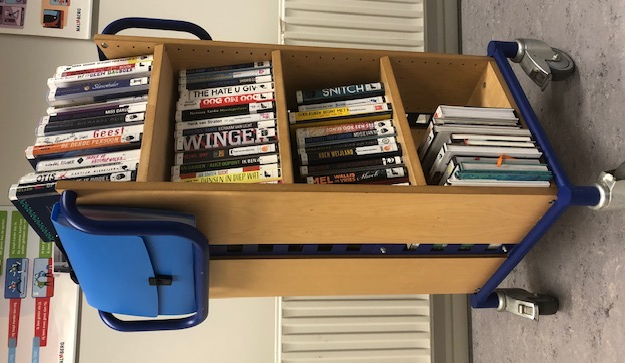 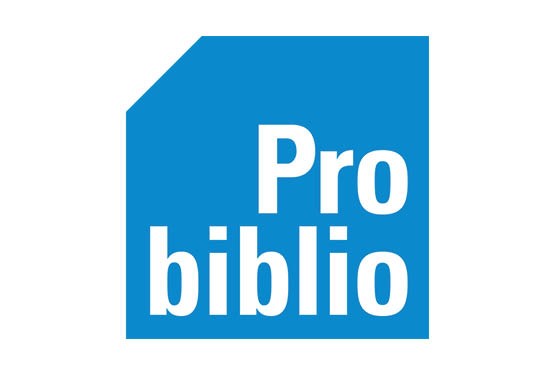 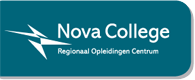 [Speaker Notes: Debora]
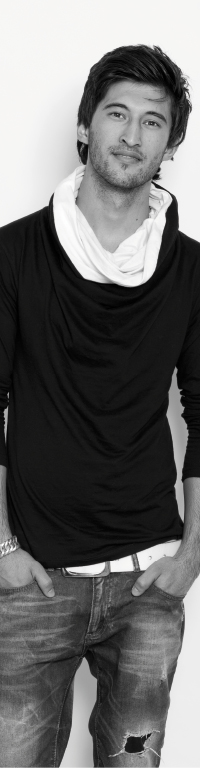 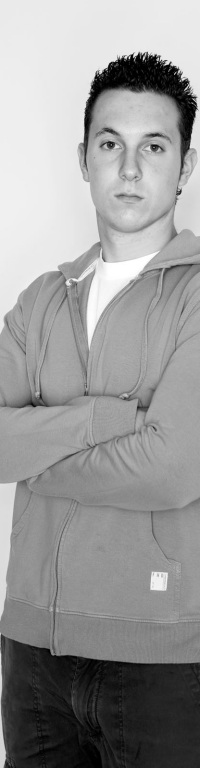 Wat zijn onze ervaringen?
Drempels:
Weinig boeken
Ongeloof bij docenten
Weerstand bij studenten
Overwinningen:
Enthousiaste studenten
Interesse bij anderen die nog niet meedoen
Neveneffect:
Rust in de les
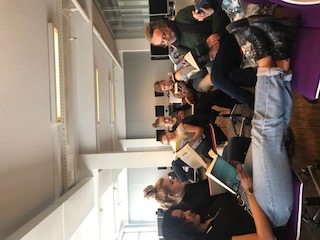 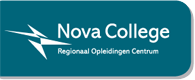 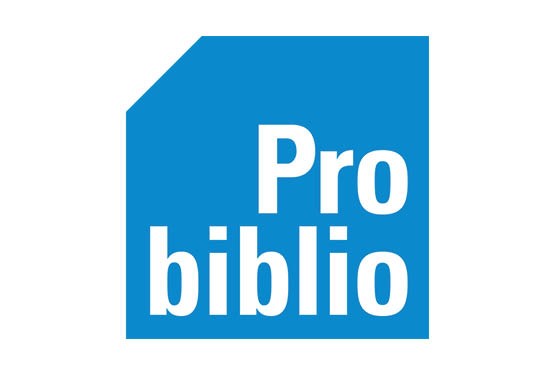 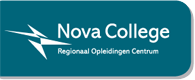 [Speaker Notes: Debora]
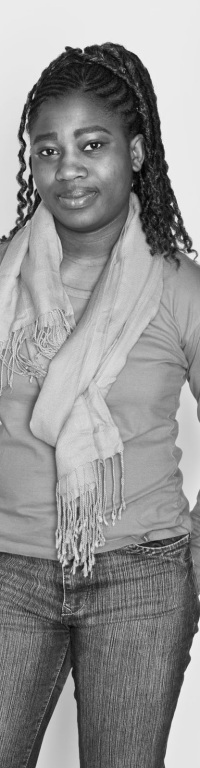 Wat zijn onze succesfactoren?
Geloof in onze missie
Draagvlak/steun bij CvB
Aanhaken bij bestaand beleid
Samenwerking met bibliotheken en Probiblio
Enthousiasme van medewerkers Studiecentrum
De hele school betrekken door 2e hands boeken te vragen
Portalberichten
Budget
Studiecentrum zorgt voor de boeken en breng/haalt de boekenkar (‘ontzorgen’)
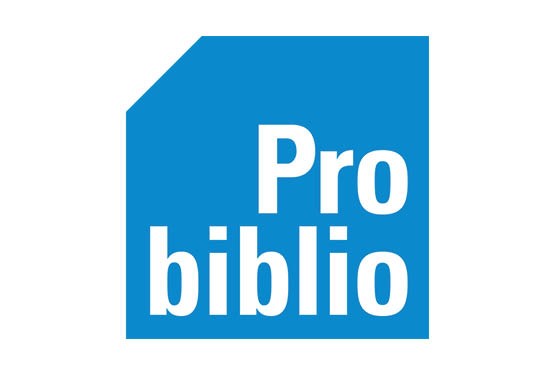 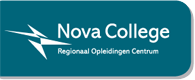 [Speaker Notes: Fanny]
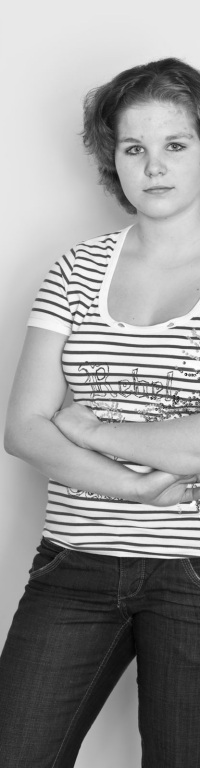 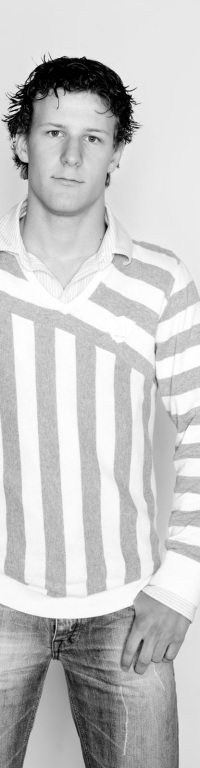 Wat gaan we nog doen?
Leestips wekelijks op portal
Bijeenkomst met gemeente en directie van bibliotheek en school (met inzet van Nova-ambassadeur)
Workshops voor docenten:
Hoe krijg je ze aan het lezen?
Hoe houd je ze aan het lezen?
Hoe kan je het lezen een goede plek geven binnen het onderwijs?
Uitbreiding aantal docenten/groepen 
    dat meedoet
Uitbreiden van de collectie
Leesplan
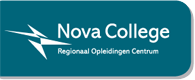 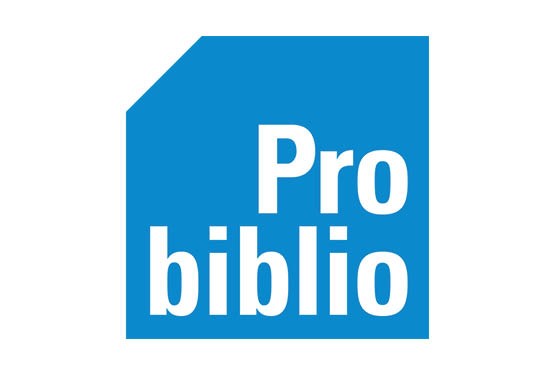 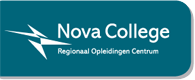 [Speaker Notes: Fanny]
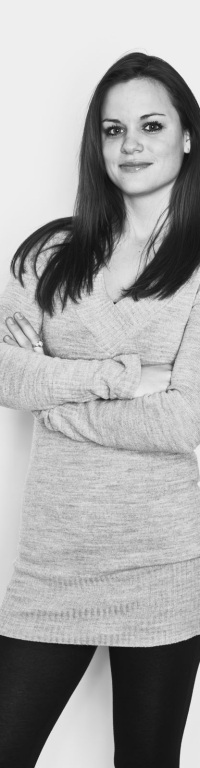 Hoe gaan jullie het aanpakken?
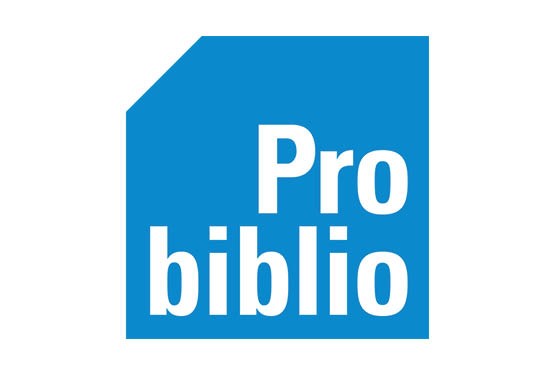 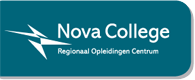 [Speaker Notes: Lisa:
Opdracht om in twee-/drietallen te doen. Uitdelen van vragen op papier. 
Twee versies: één voor medewerkers van scholen en één voor medewerkers van bibliotheken.
Indien er geen tijd voor is, dan vragen meegeven om in eigen werksituatie te gebruiken.]
Lisa Bakker
lbakker@probiblio.nl
06-24558486


Debora Brattinga
dbrattinga@novacollege.nl
023-5302994
06-34178333


Fanny Zandvliet
fzandvliet@novacollege.nl
023-5302810
06-29494191
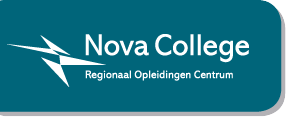 [Speaker Notes: Fanny:
De powerpointpresentatie incl. vragen wordt door de organisatie van deze dag doorgestuurd.
Bedankt voor uw aanwezigheid en bijdrage.]
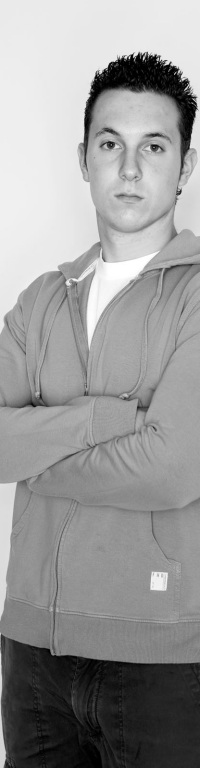 VRAGEN?
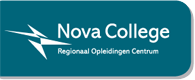 [Speaker Notes: Fanny:
Checken of de vragen die bij de start van de bijeenkomst zijn gesteld nu beantwoord zijn. Zo nee, dat alsnog doen.]